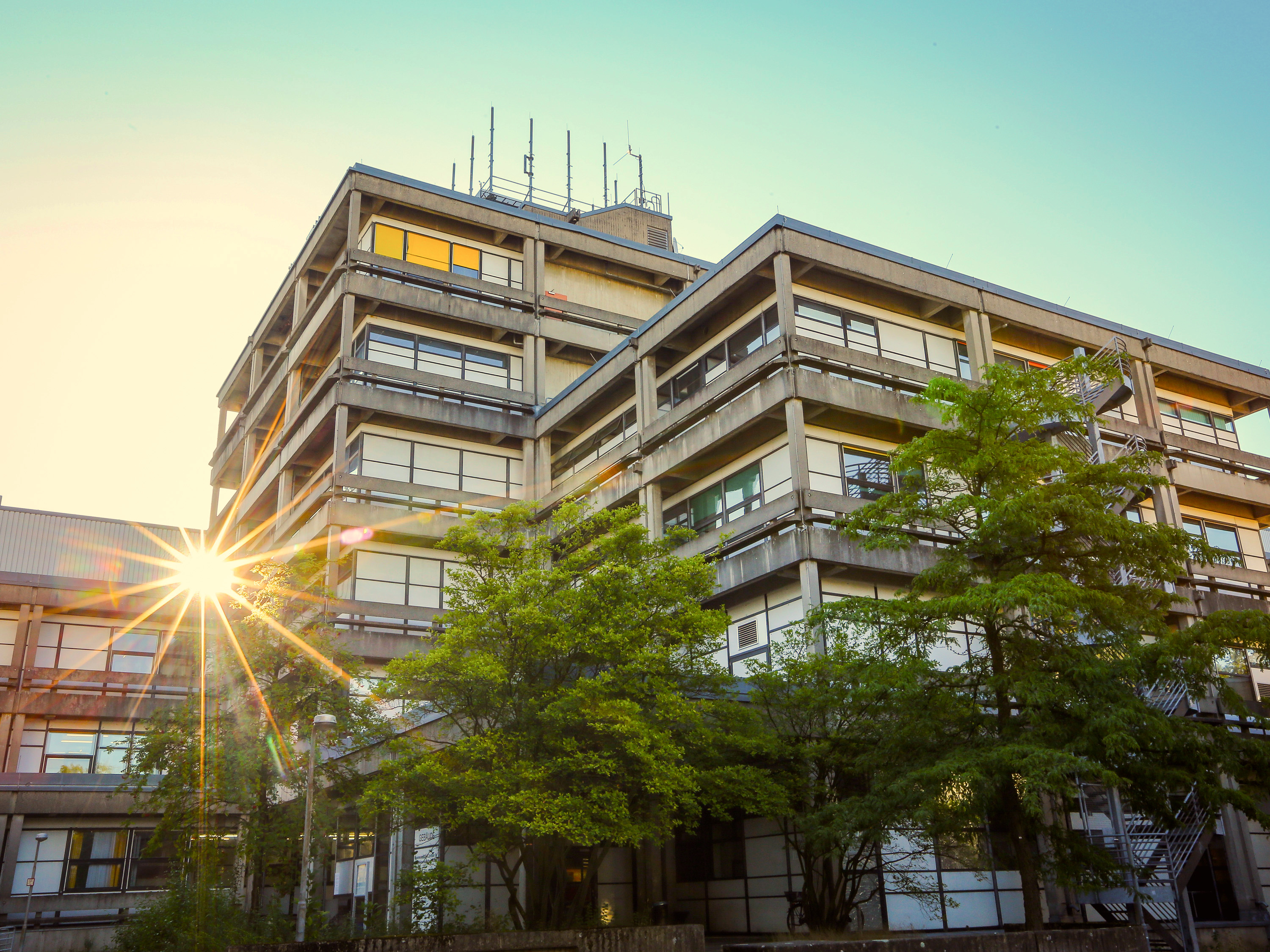 Short summary of important information
Student Orientation of the
Student Council MatheInfo
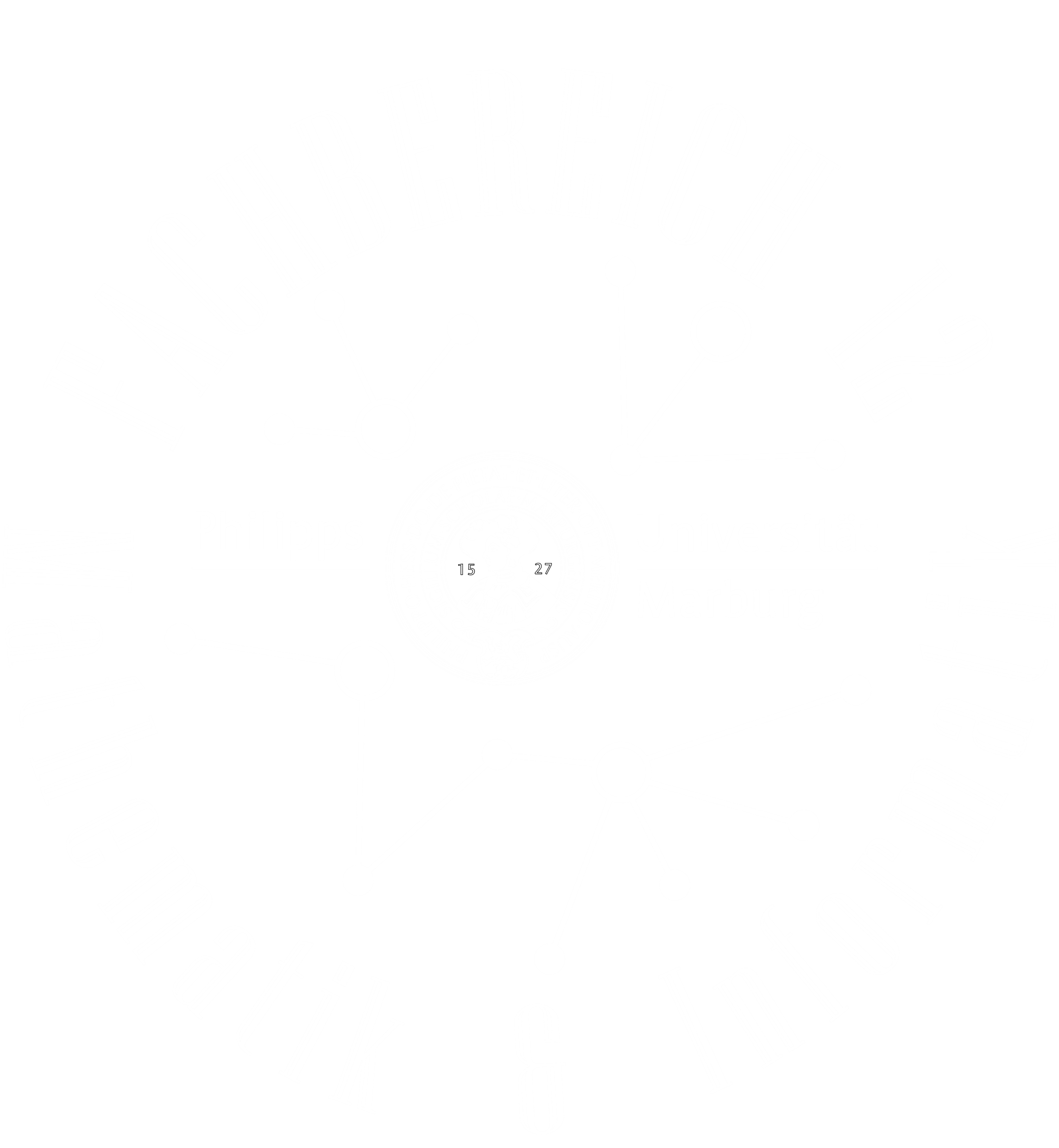 fachschaft@mathematik.uni-marburg.de
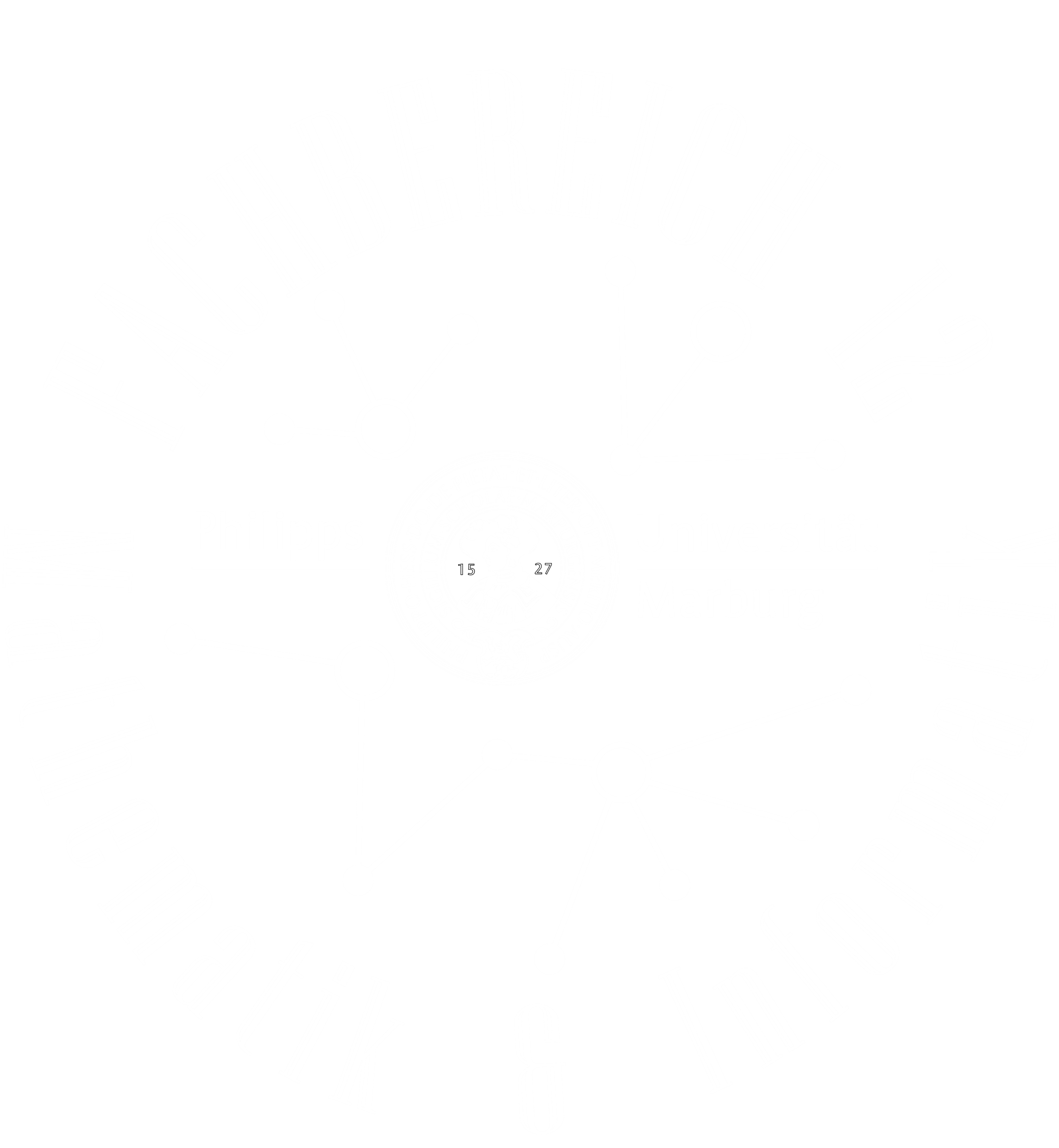 Topics
Examination regulations
Modules
Lectures
Exams
Further types of modules
Das erste Semester
Gebäude der Uni
Das Mehrzweckgebäude
Studienberatung
Nicht-Studien Angebote an der Uni
Verlauf der Orientierungseinheit
fachschaft@mathematik.uni-marburg.de
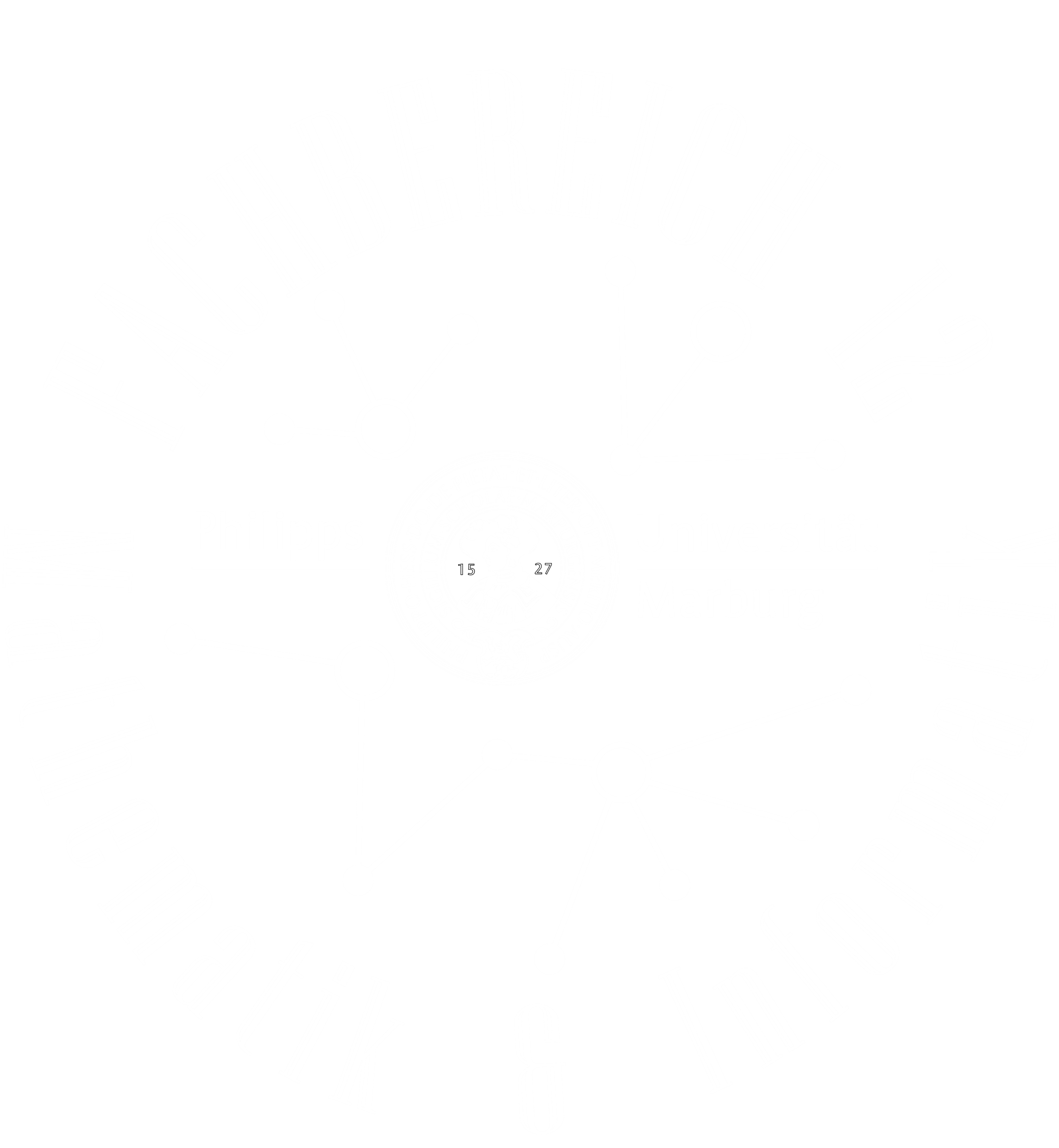 Examination regulations
„Contract“ between Students and University
https://www.uni-marburg.de/de/fb12/studium/pruefungsordnungen/master-pruefungsordnungen
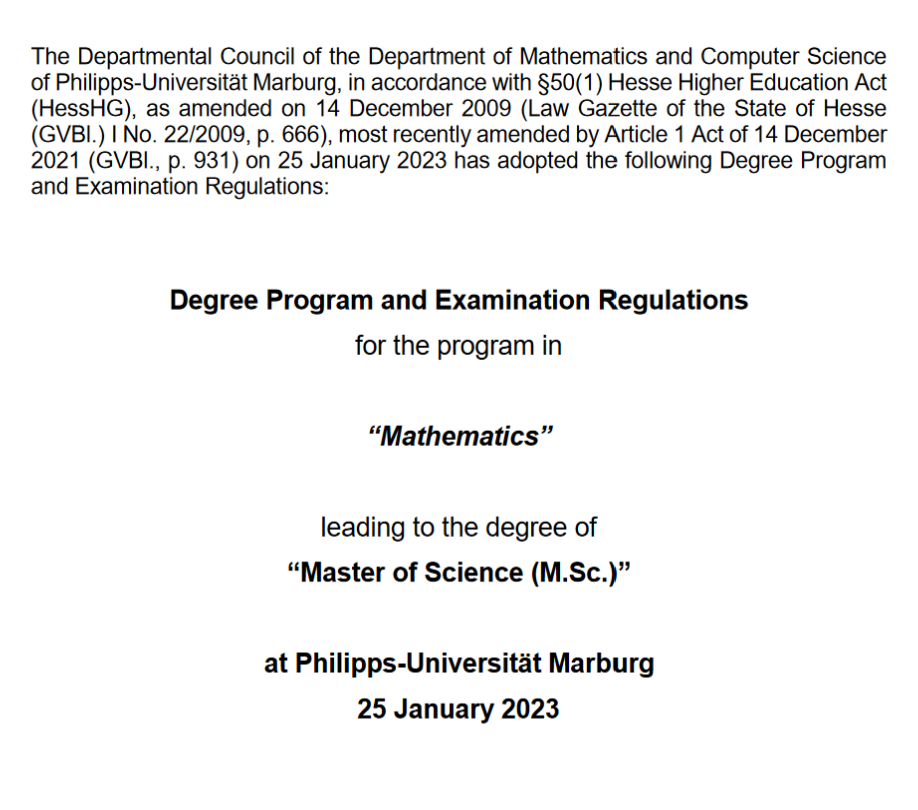 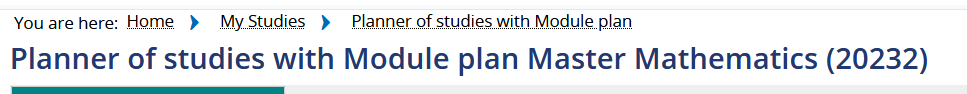 Format:  Year + Semester
1 -  Summer term
2 -  Winter term

20232 – Applies to all students starting in oder after the winter term 2023 until the next regulation
fachschaft@mathematik.uni-marburg.de
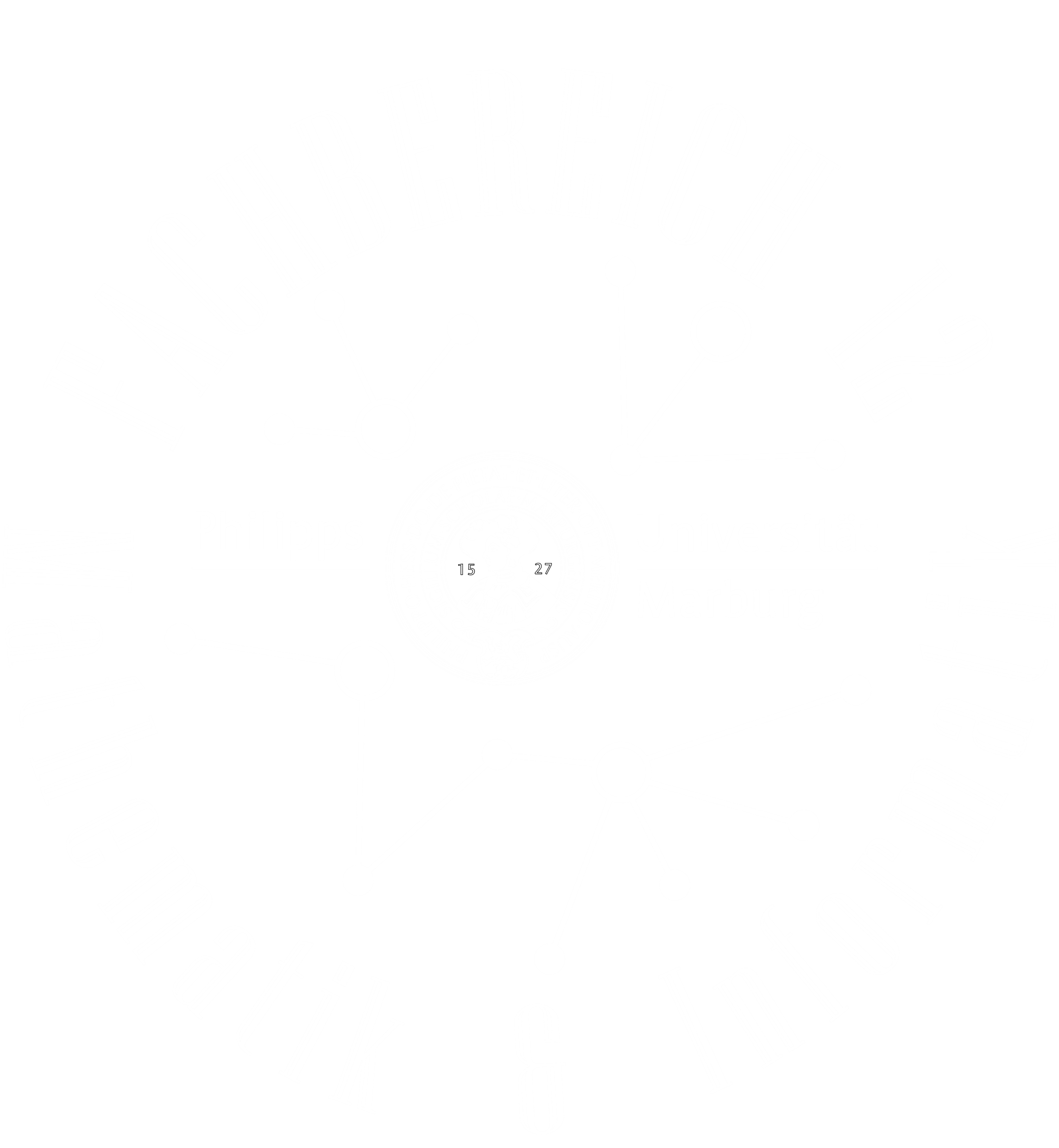 Examination regulations
Find all Examination regulation under the following linkhttps://www.uni-marburg.de/de/universitaet/administration/recht/studprueo/02-masterstudiengaenge
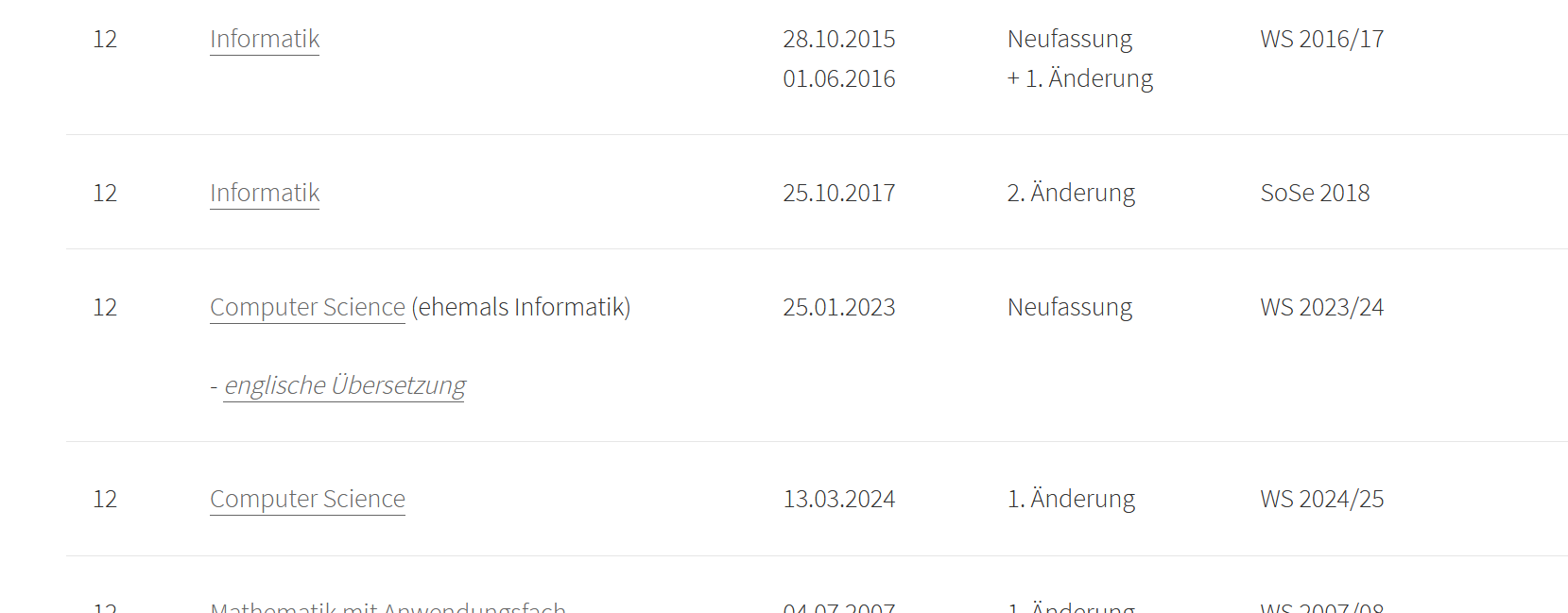 fachschaft@mathematik.uni-marburg.de
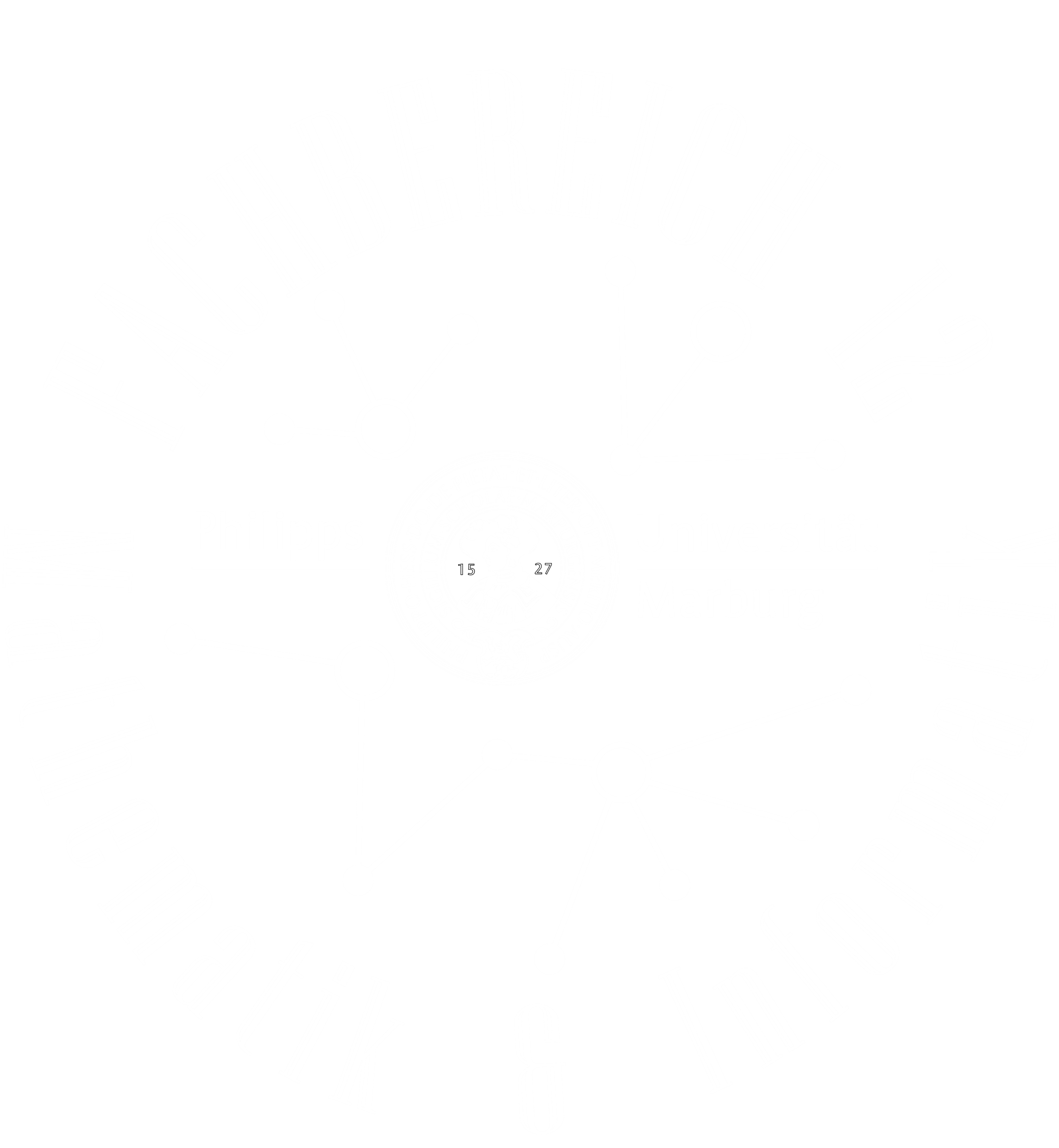 Examination regulations
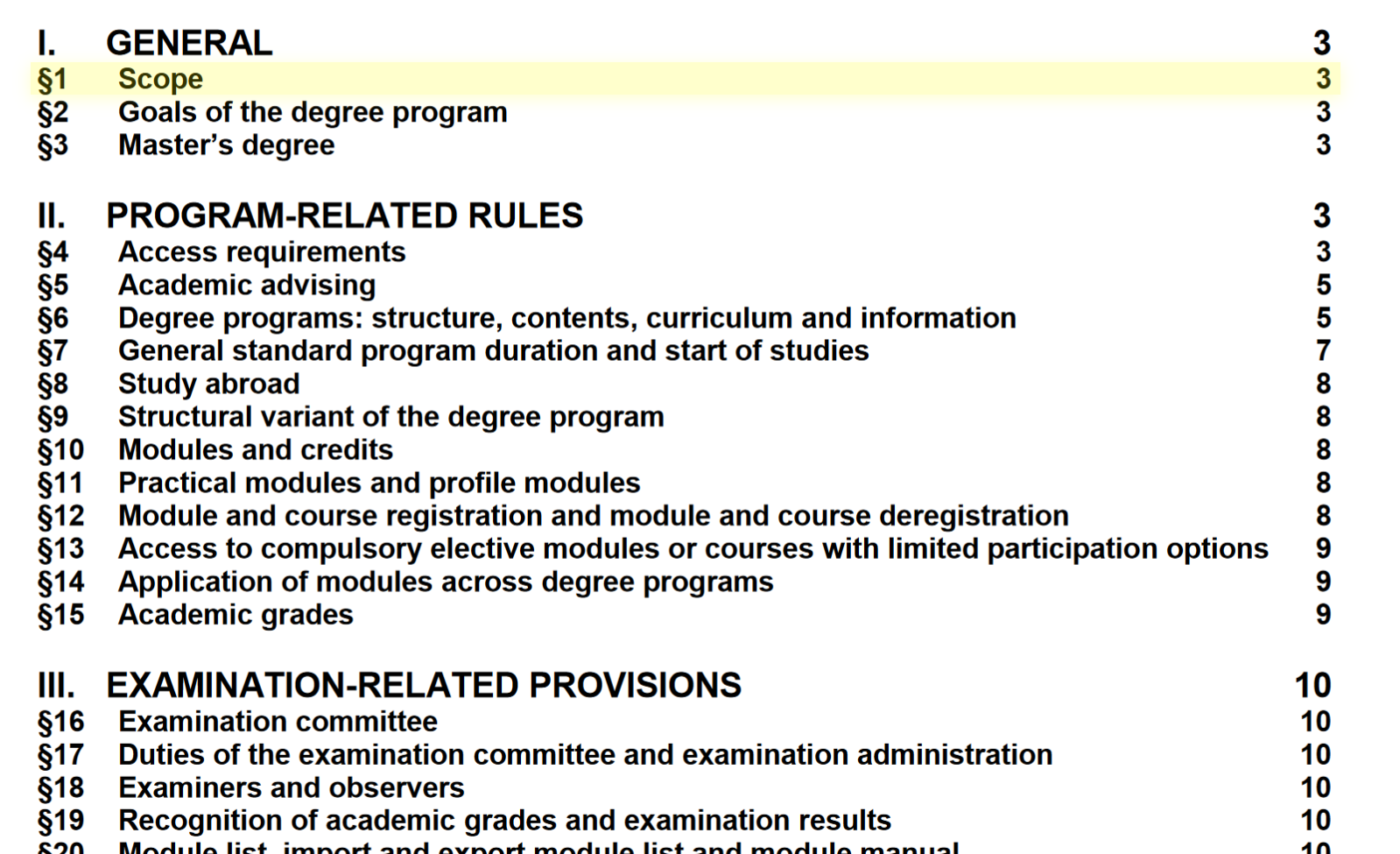 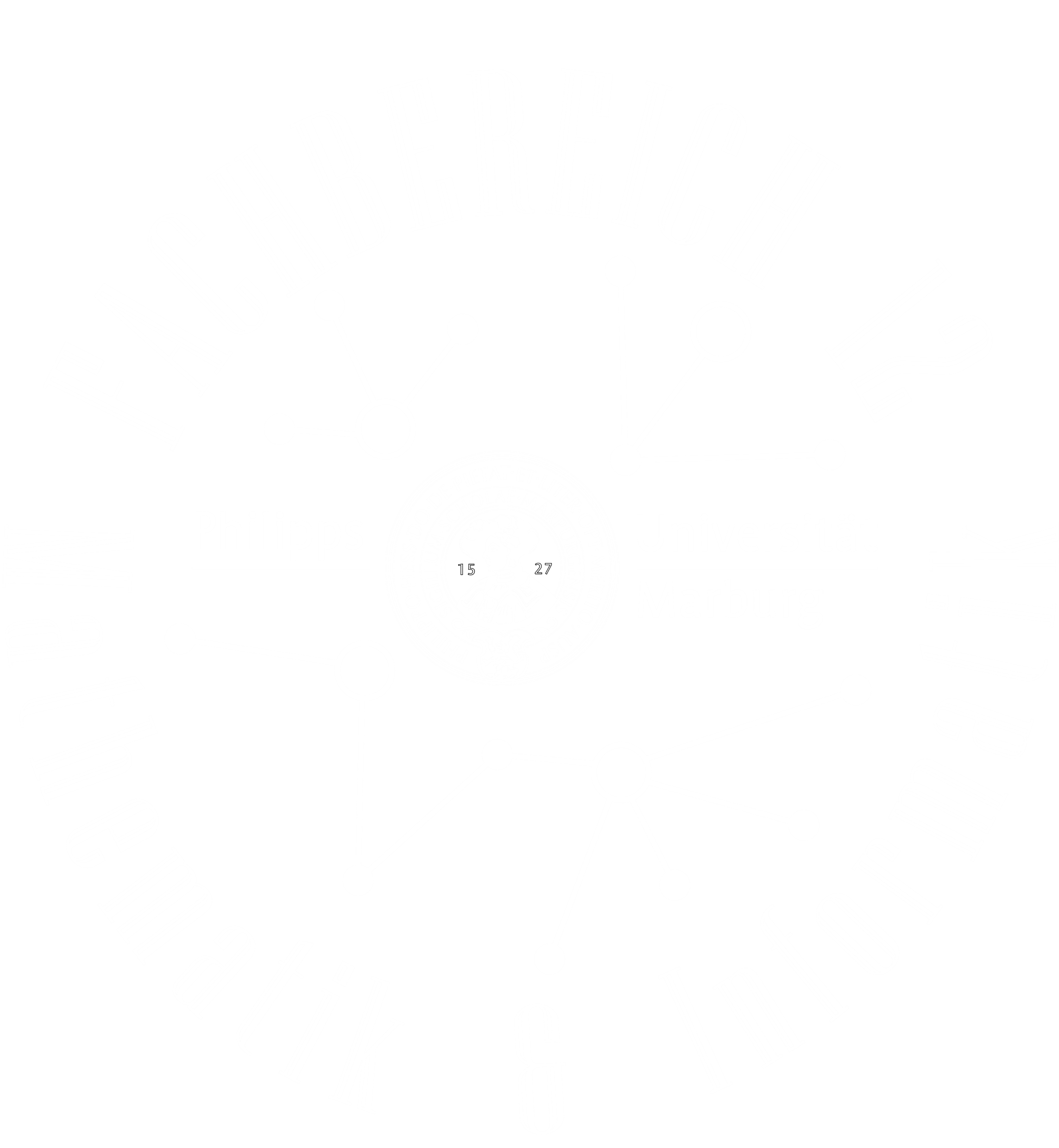 Examination regulations
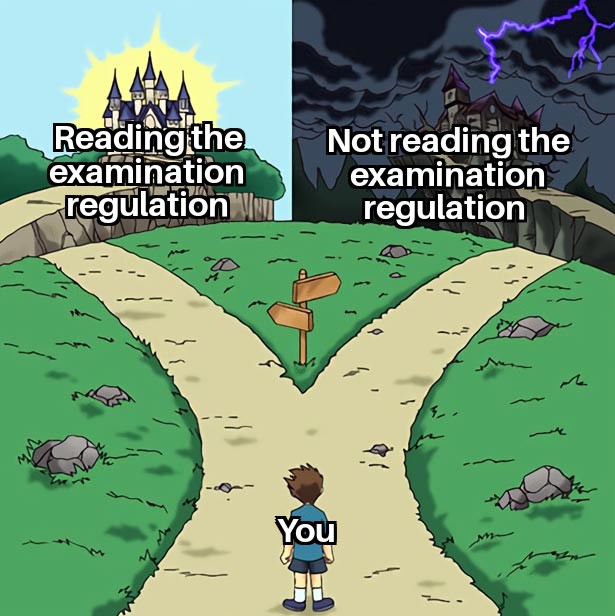 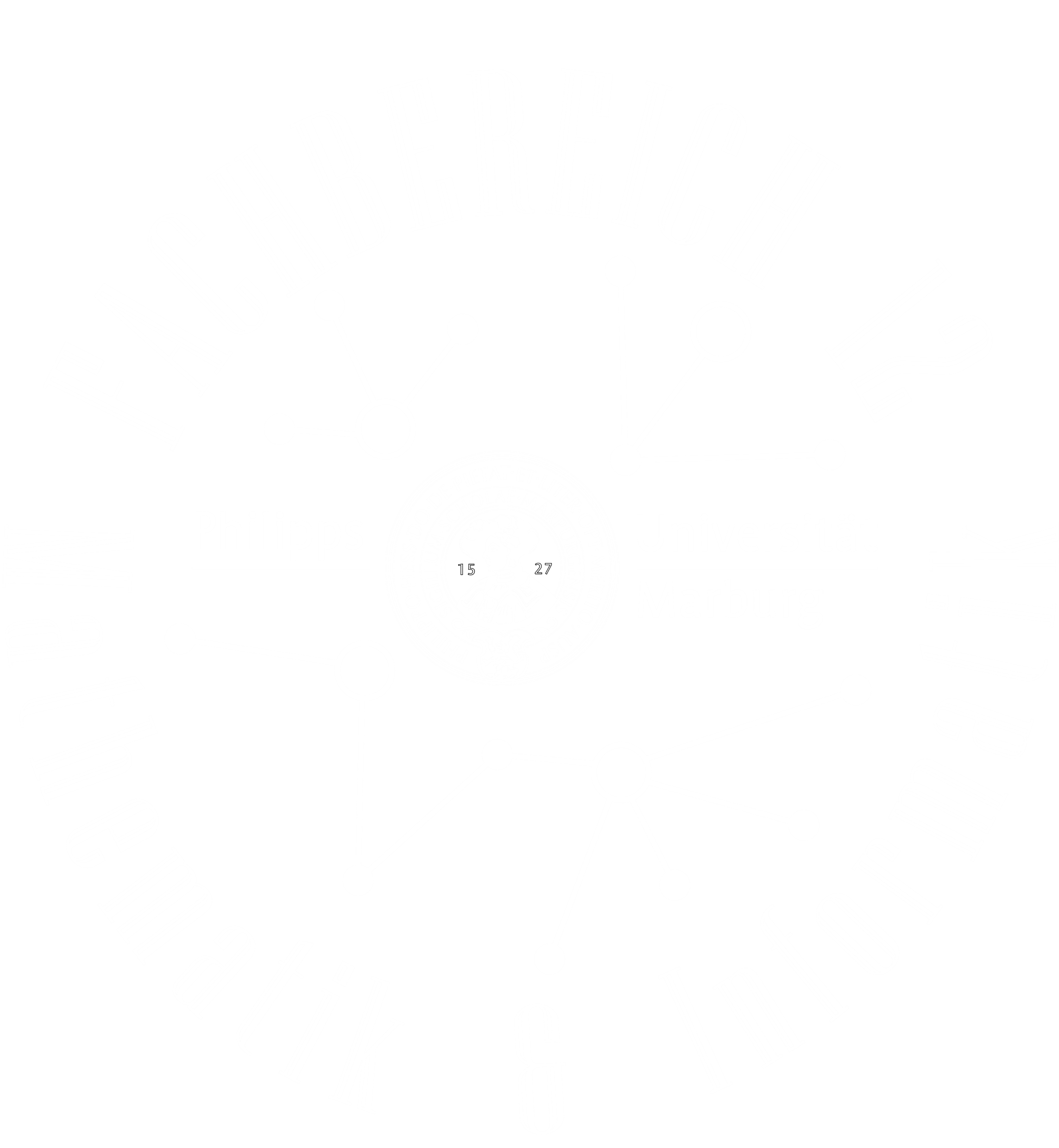 Modules
Building blocks of the degree program
Under Marvin → My studies → Study planner with module plan
Types of modules
Lecture
Seminar
Internship
Final thesis
Completion by module examination
Oral or written
If passed, ECTS points (also CP, LP) are awarded
1 CP = 30 hours of work
Usually 30 CP per semester
Master’s degree: 120 CP
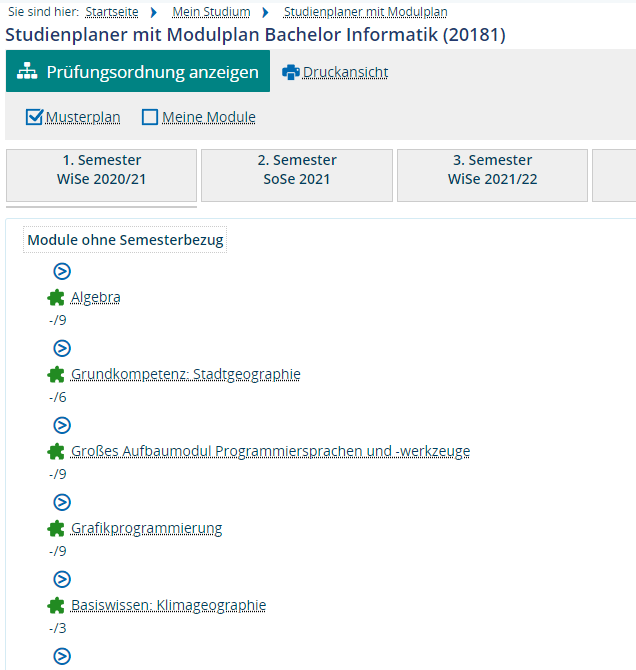 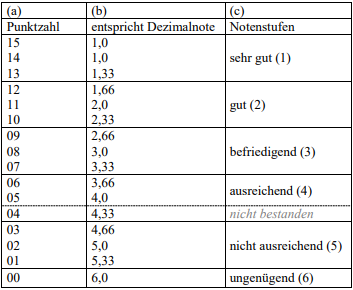 fachschaft@mathematik.uni-marburg.de
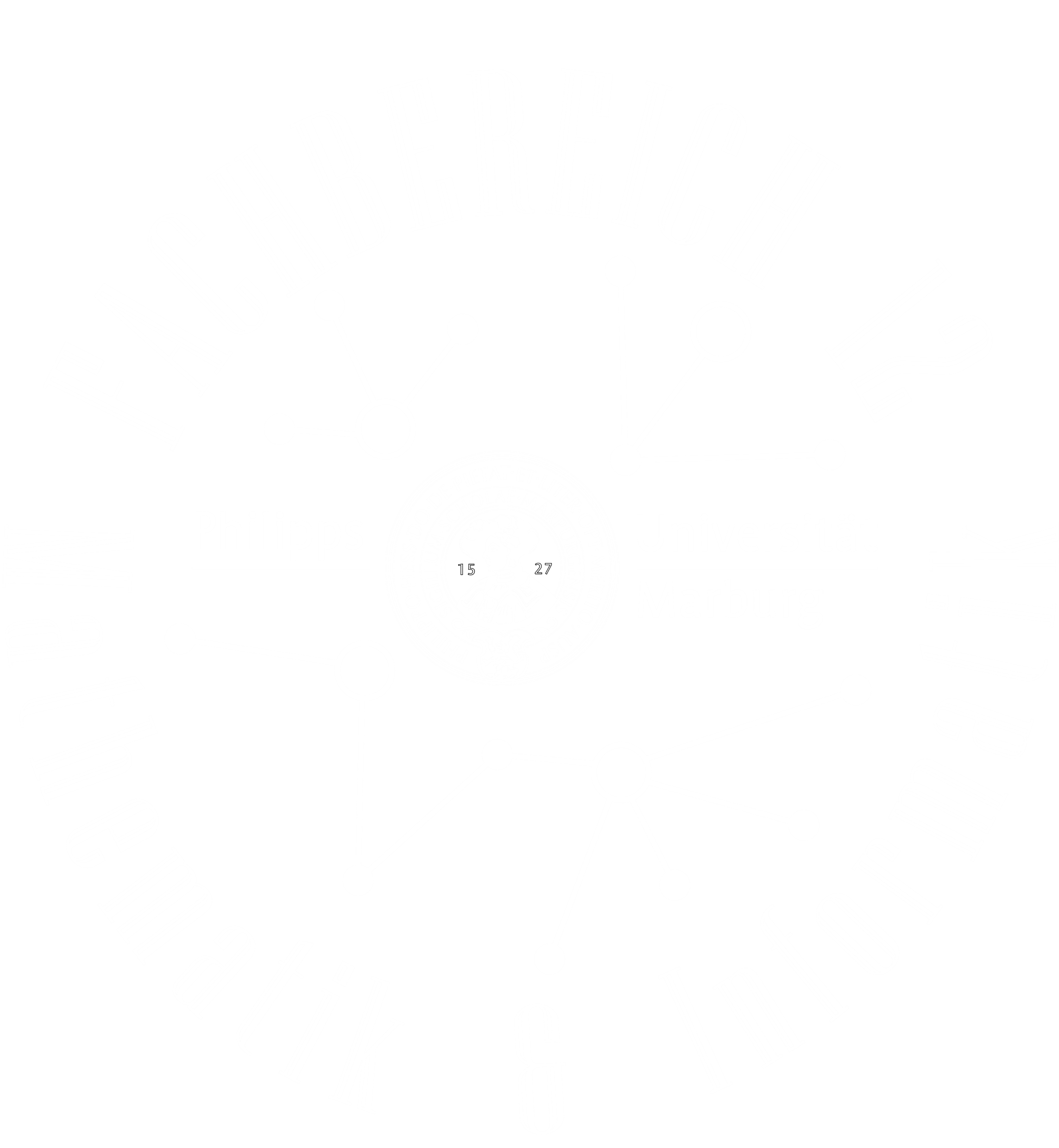 Lectures
Lecture to convey the content
Listening, taking notes
Asking questions
Tutorials/exercises for revision
Led by students from higher semesters
Asking questions
Discussing notes
Central exercises
No registration (for participation) for modules of Department 12
Officially no compulsory attendance
But...
fachschaft@mathematik.uni-marburg.de
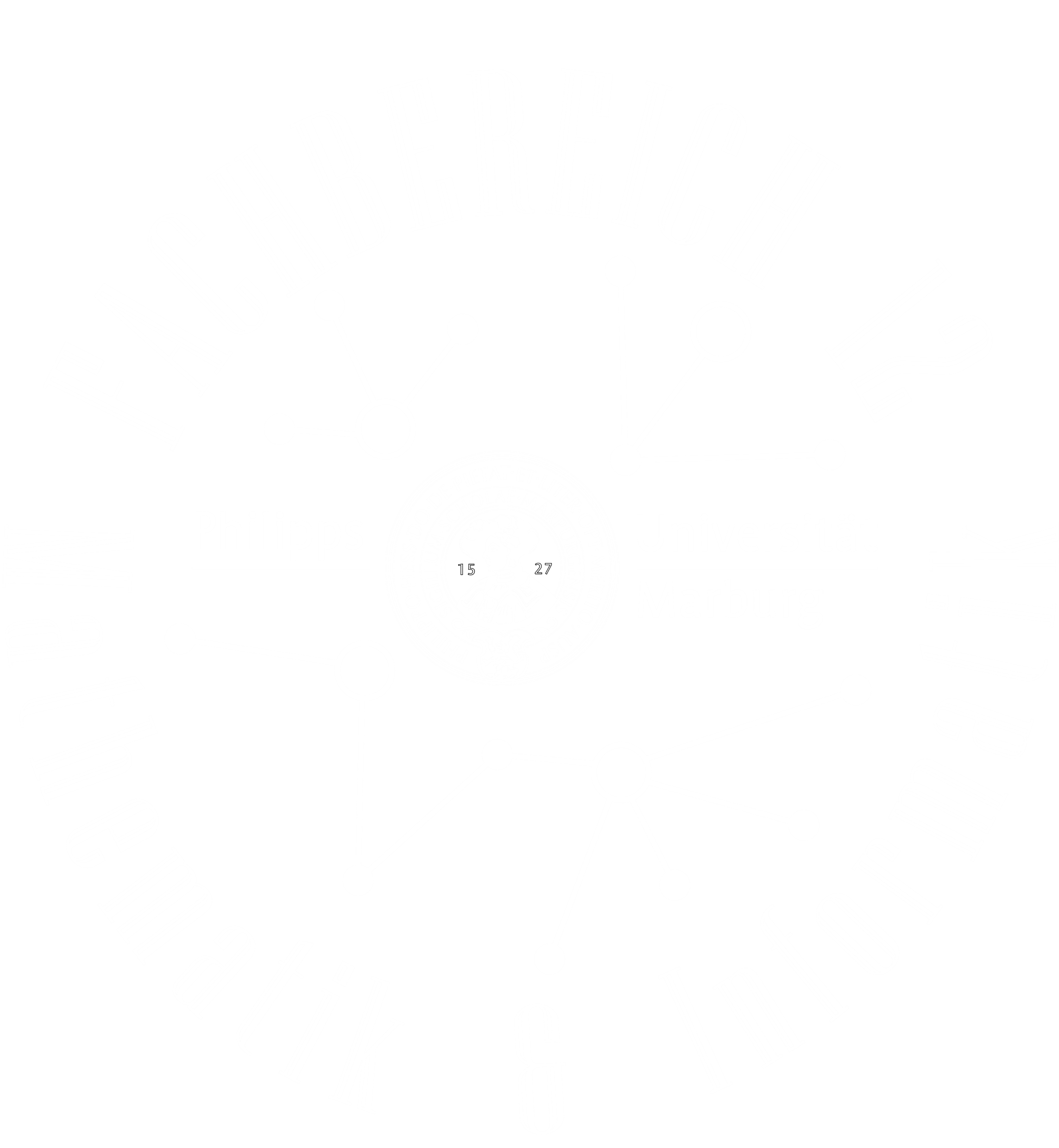 Exam
Completion of a module
For lectures: Written or oral examination
Prerequisite for admission: academic achievement 
Four attempts per module
Registration
Using TAN list
Second examination appointment
Registration just like for the first appointment, but after the first examination date
fachschaft@mathematik.uni-marburg.de
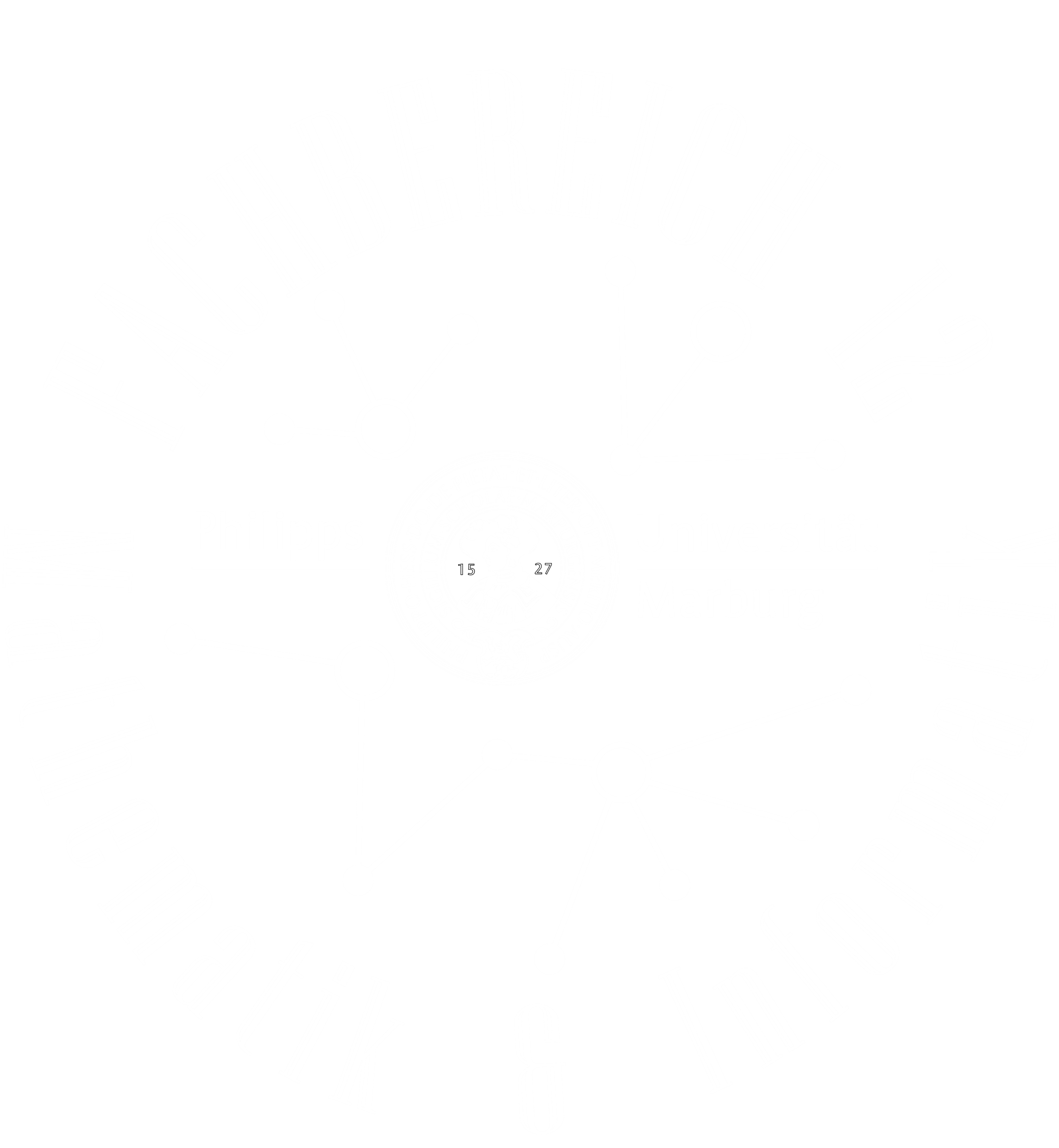 Further types of modules
Registration by e-mail to the examination office (currently very busy)
Seminars
Examination: presentation and written elaboration
Practical modules
Examination: Individual
Final thesis
Examination: Submission and presentation
fachschaft@mathematik.uni-marburg.de
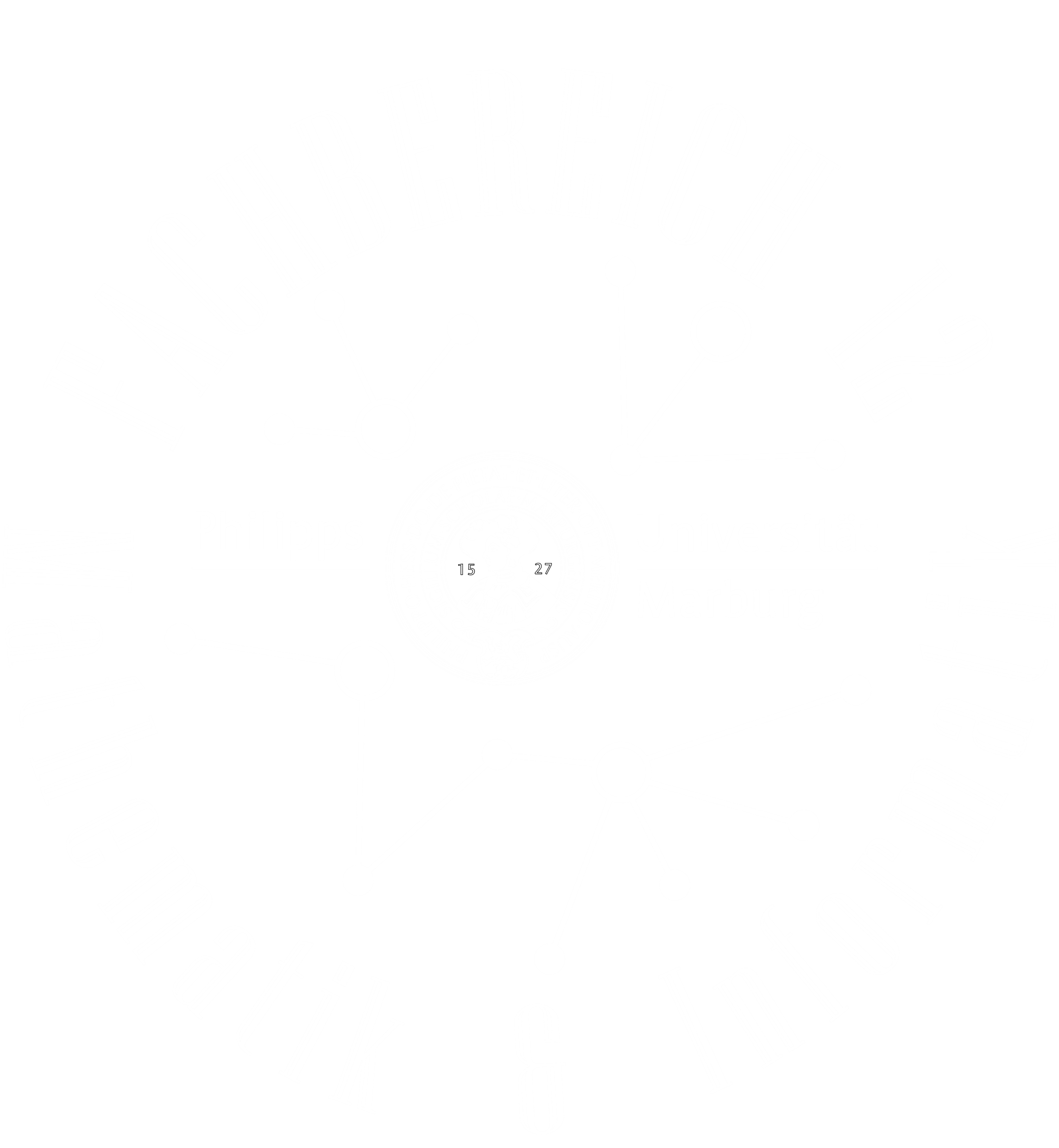 Recommended order of study
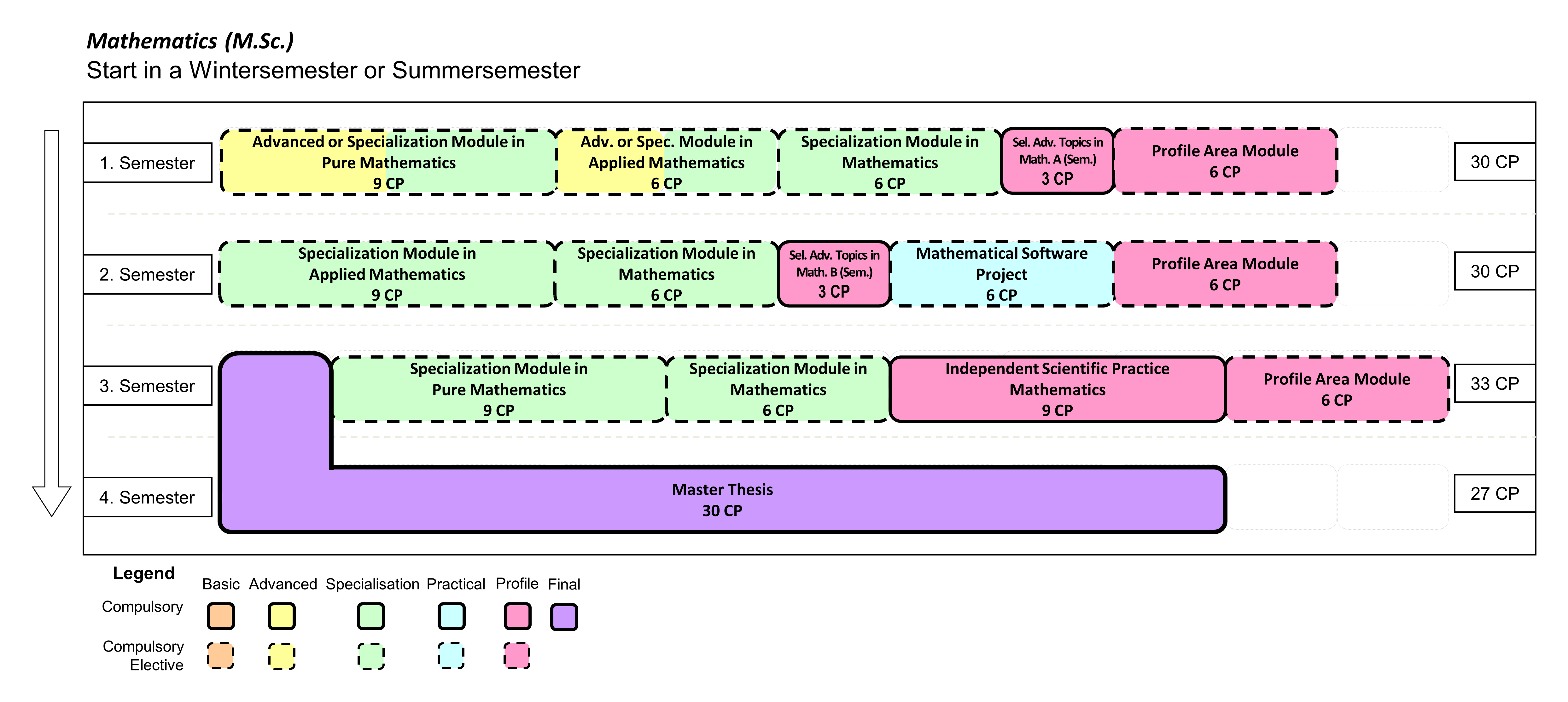 fachschaft@mathematik.uni-marburg.de
Course work for admission under a condition
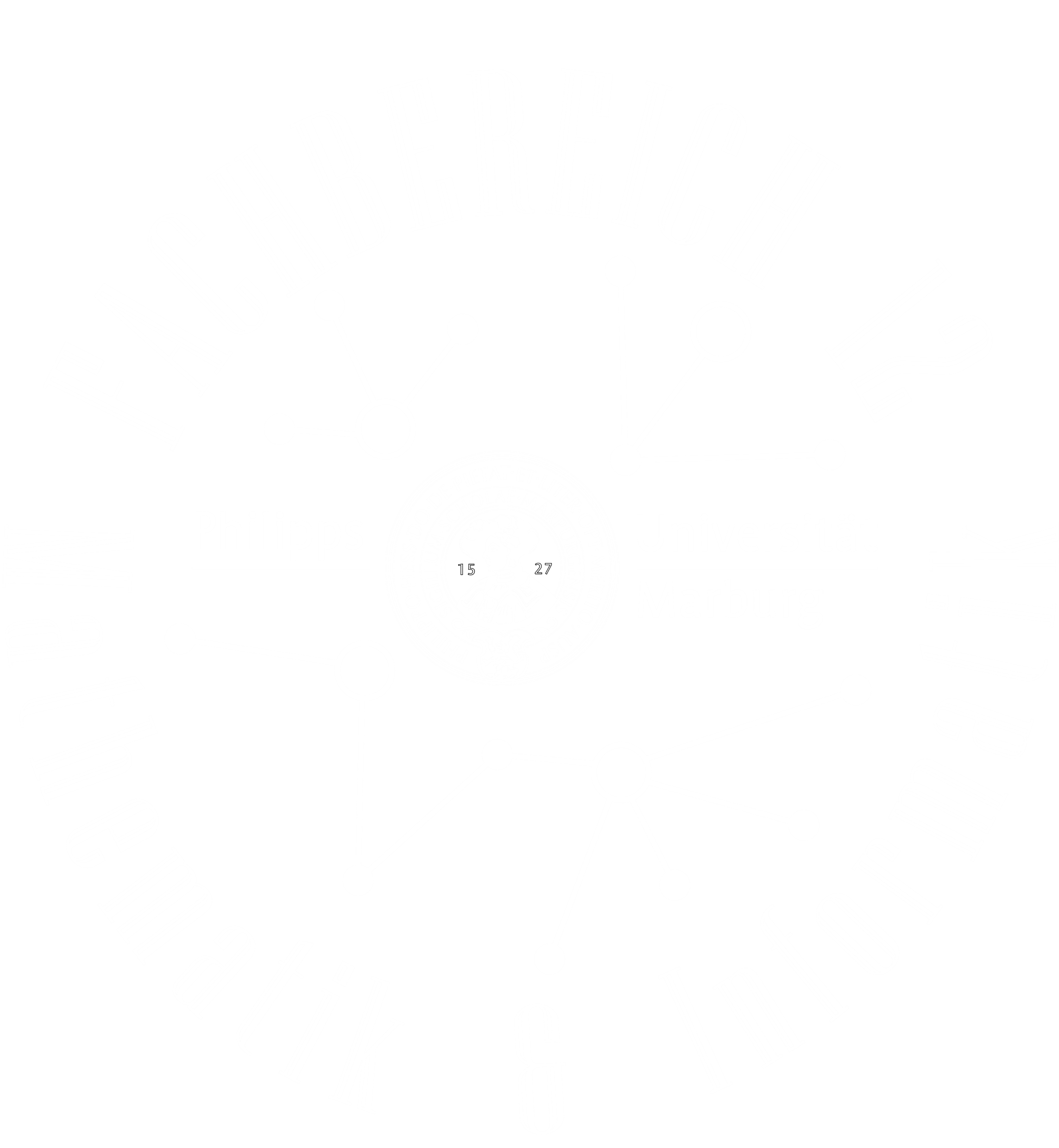 Some new master’s students have modules that they have to pass in a certain timeframe (usually 4 Semesters) as a codition for their admission 
Only need to be passed
Participation in the exam is always possible for those modules
→ Technically not obligated to do exercise sheets
We still strongly advice doing them!
fachschaft@mathematik.uni-marburg.de
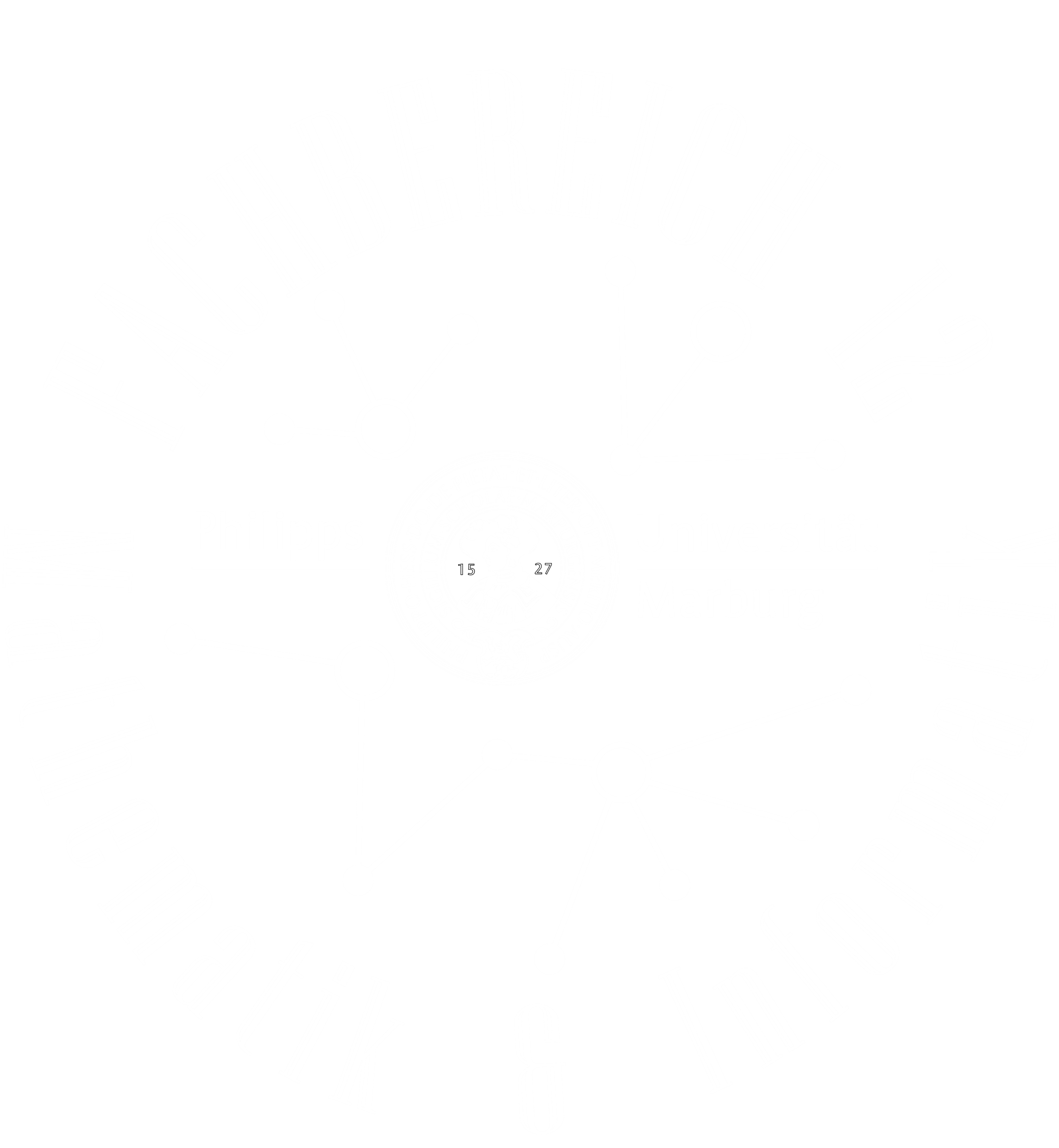 Important Buildings
Main lecture building (Biegenstraße)
University Library (Pilgrimstein)
Renthof (Physik)
Mehrzweckgebäude (Lahnberge)
Old chemistry building (Lahnberge)
fachschaft@mathematik.uni-marburg.de
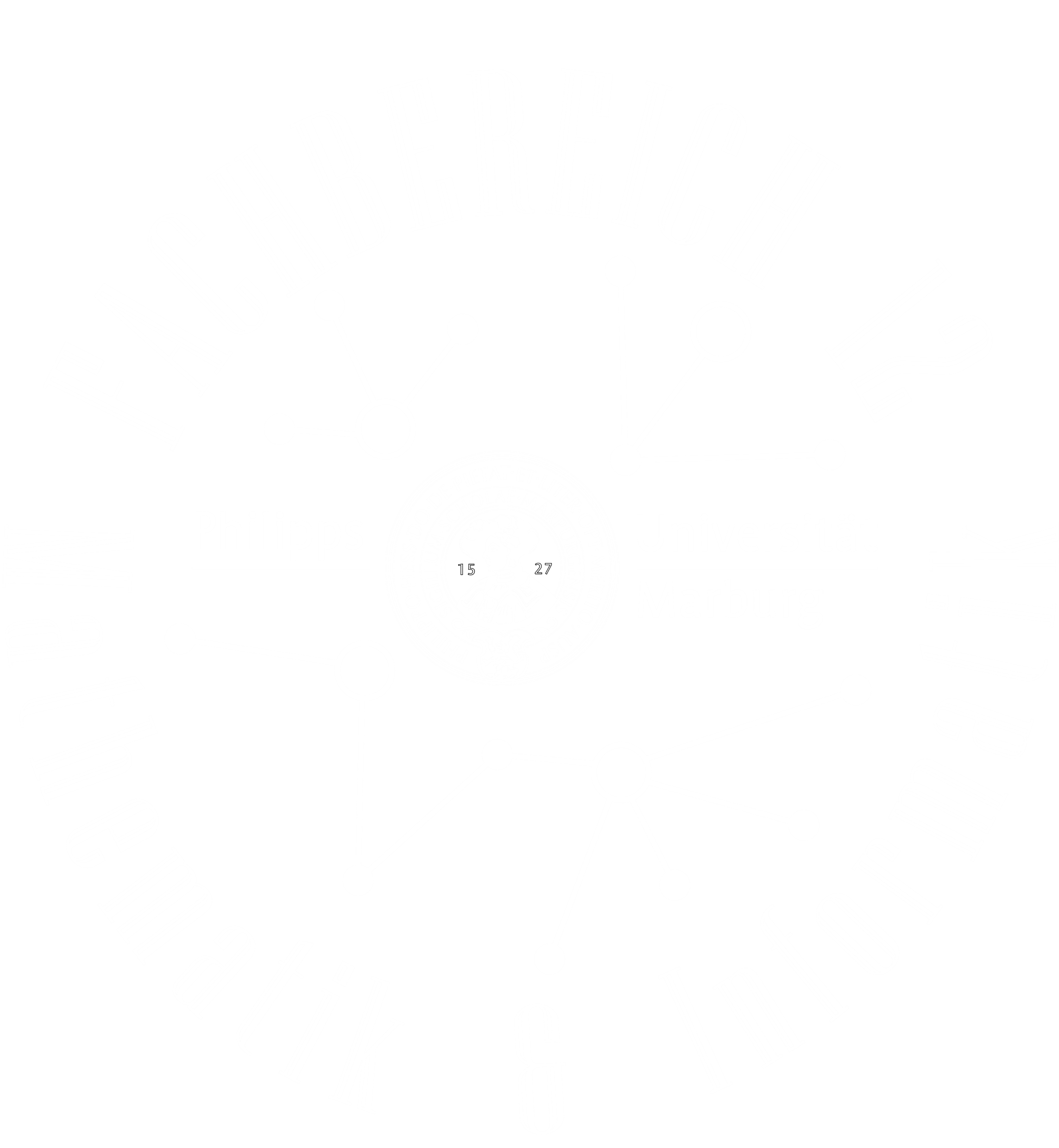 Important Buildings
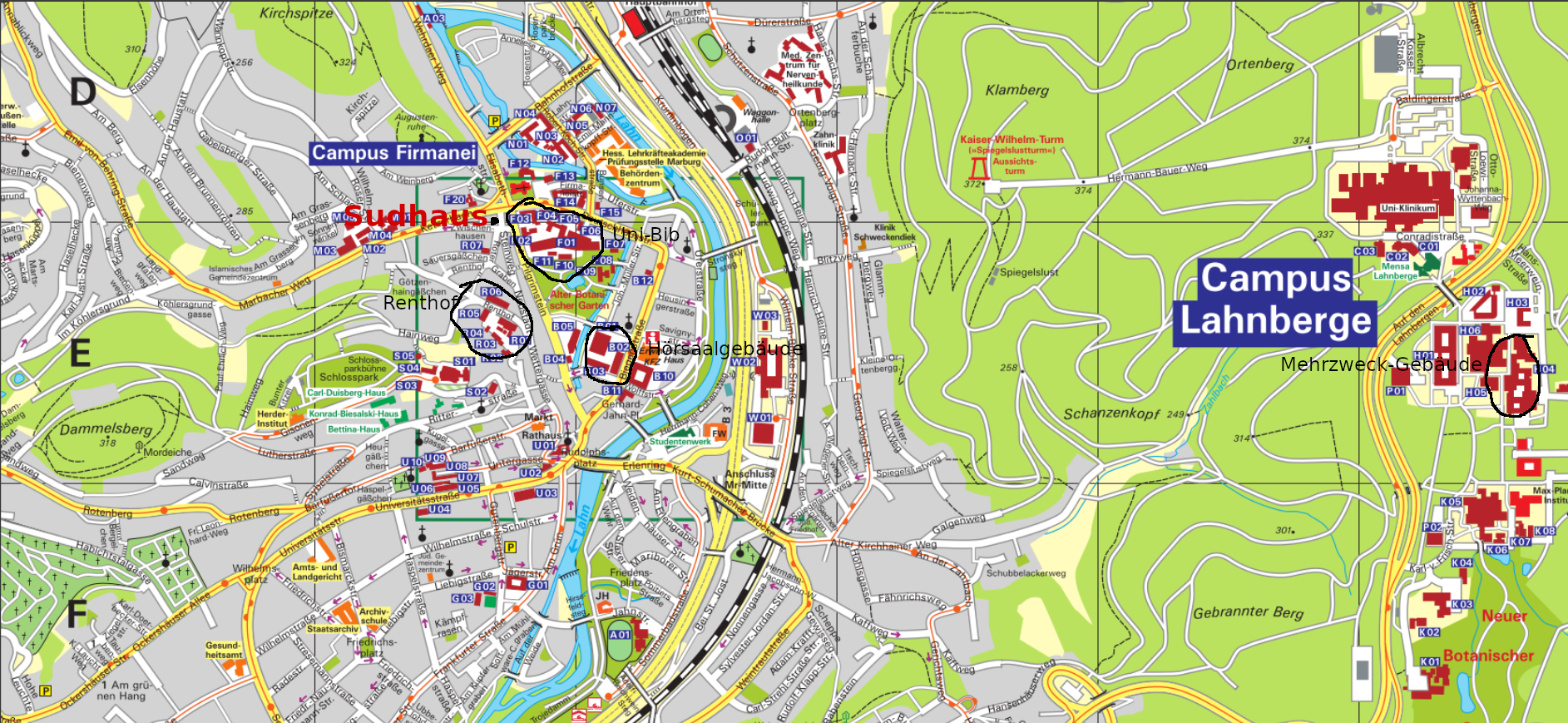 fachschaft@mathematik.uni-marburg.de
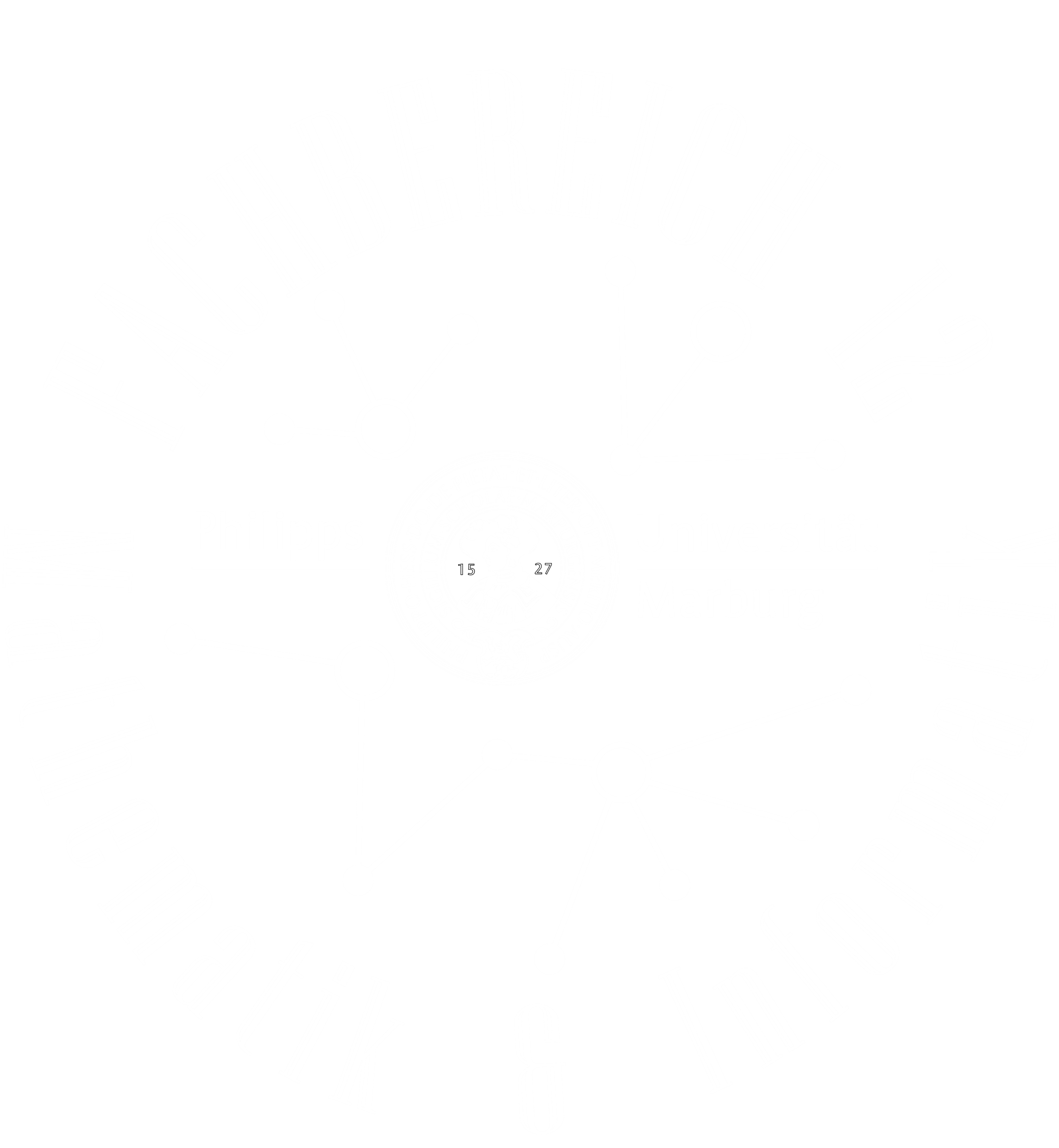 Important rooms in the  Mehrzweckgebäude
Examination Office: 05A29
Department Library: 04D11
Learning Center: 03A01
HRZ-Helpdesk: 06A03
Parent-Child Room: 04A27
Office of the Student Council: 04D04
Room description 
05 = Level (Entrance is on level 3)
D = Core
29 = Room
fachschaft@mathematik.uni-marburg.de
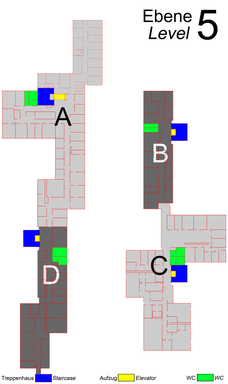 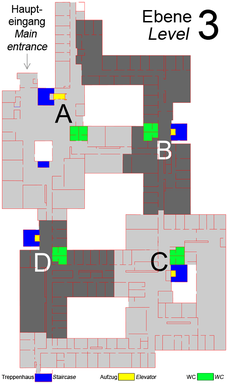 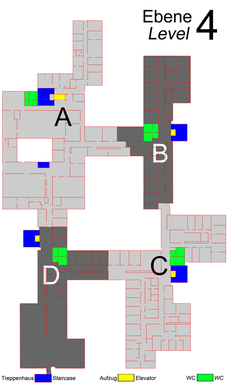 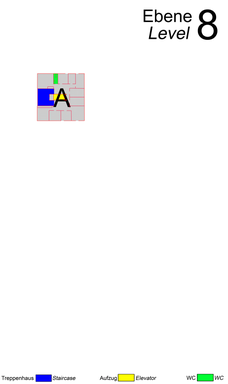 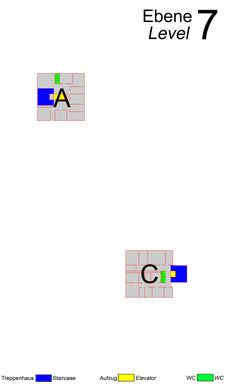 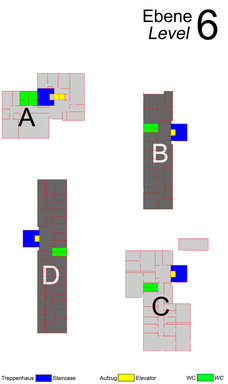 Eine Übersicht der Etagen des Mehrzweckgebäude
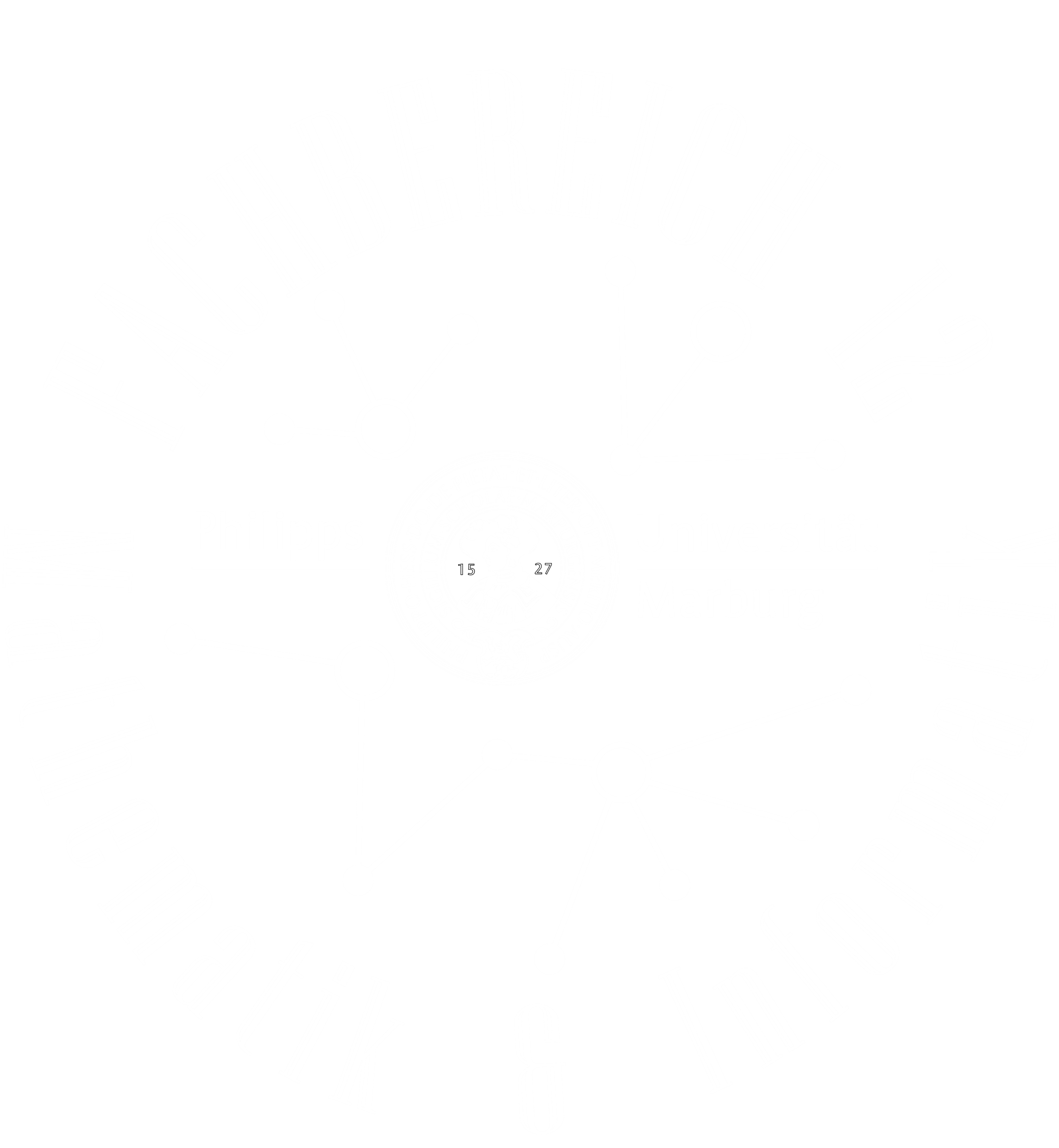 Academic Advising
Student Council: fachschaft@mathematik.uni-marburg.de

Advisor of the department: https://www.uni-marburg.de/en/fb12/department/representatives/study-advice

Central offers: https://www.uni-marburg.de/en/studying/services
fachschaft@mathematik.uni-marburg.de
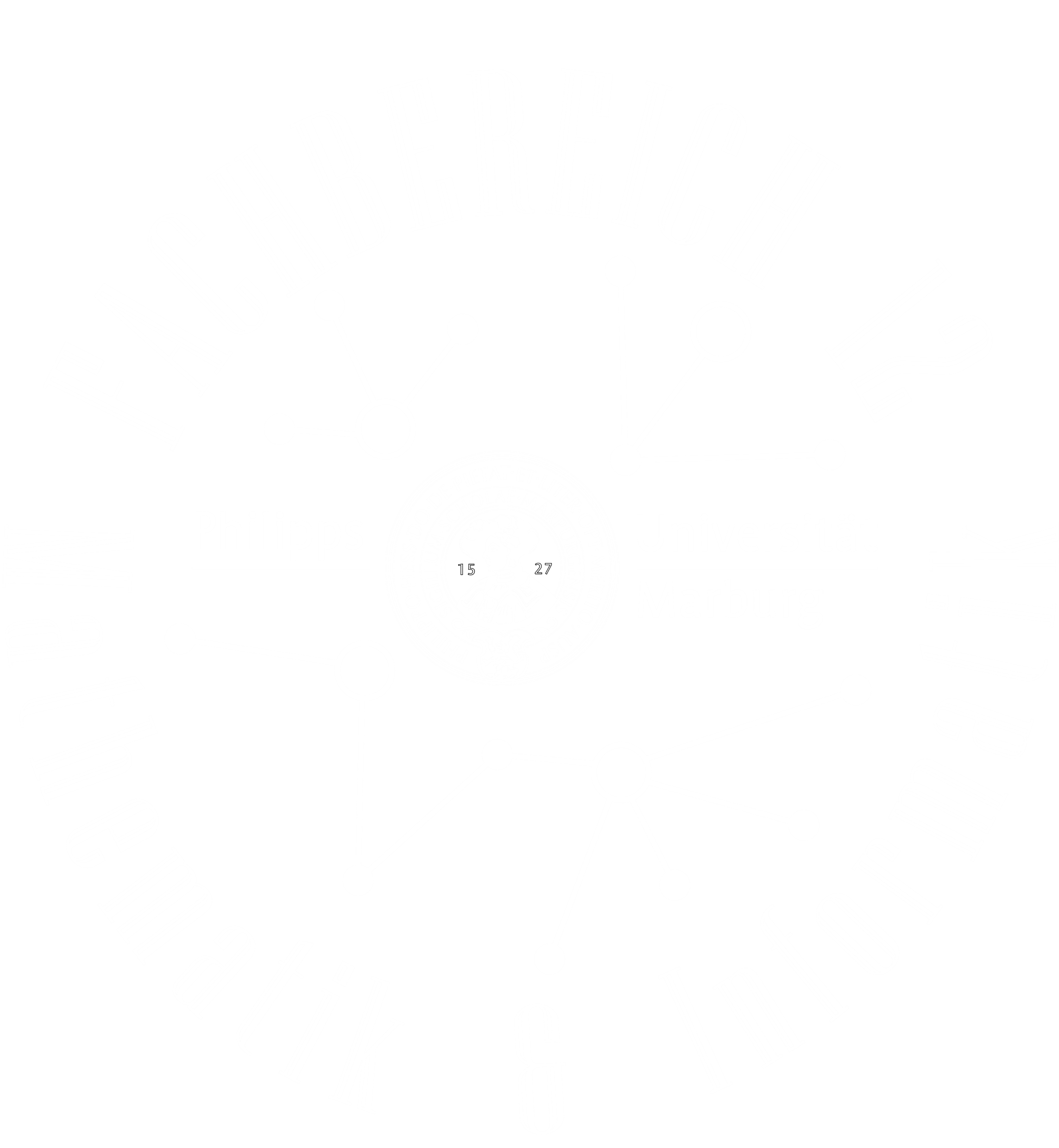 Outside the lecture hall
Uni-Sport
Register as early as possible, courses are filled very quickly!
https://www.uni-marburg.de/de/zfh
Bunte Liga (marburg.die-bunte-liga.de )
Language Courses (https://www.uni-marburg.de/de/sprachenzentrum/sprachen, https://www.uni-marburg.de/de/studienkolleg)
Music
Uni-Choir (https://www.uni-marburg.de/de/hosting/unichor)
Student Orchestra (https://www.sso-marburg.de/)
Student-BigBand (https://www.studibigband-marburg.de)
Student Council (great!)
fachschaft@mathematik.uni-marburg.de
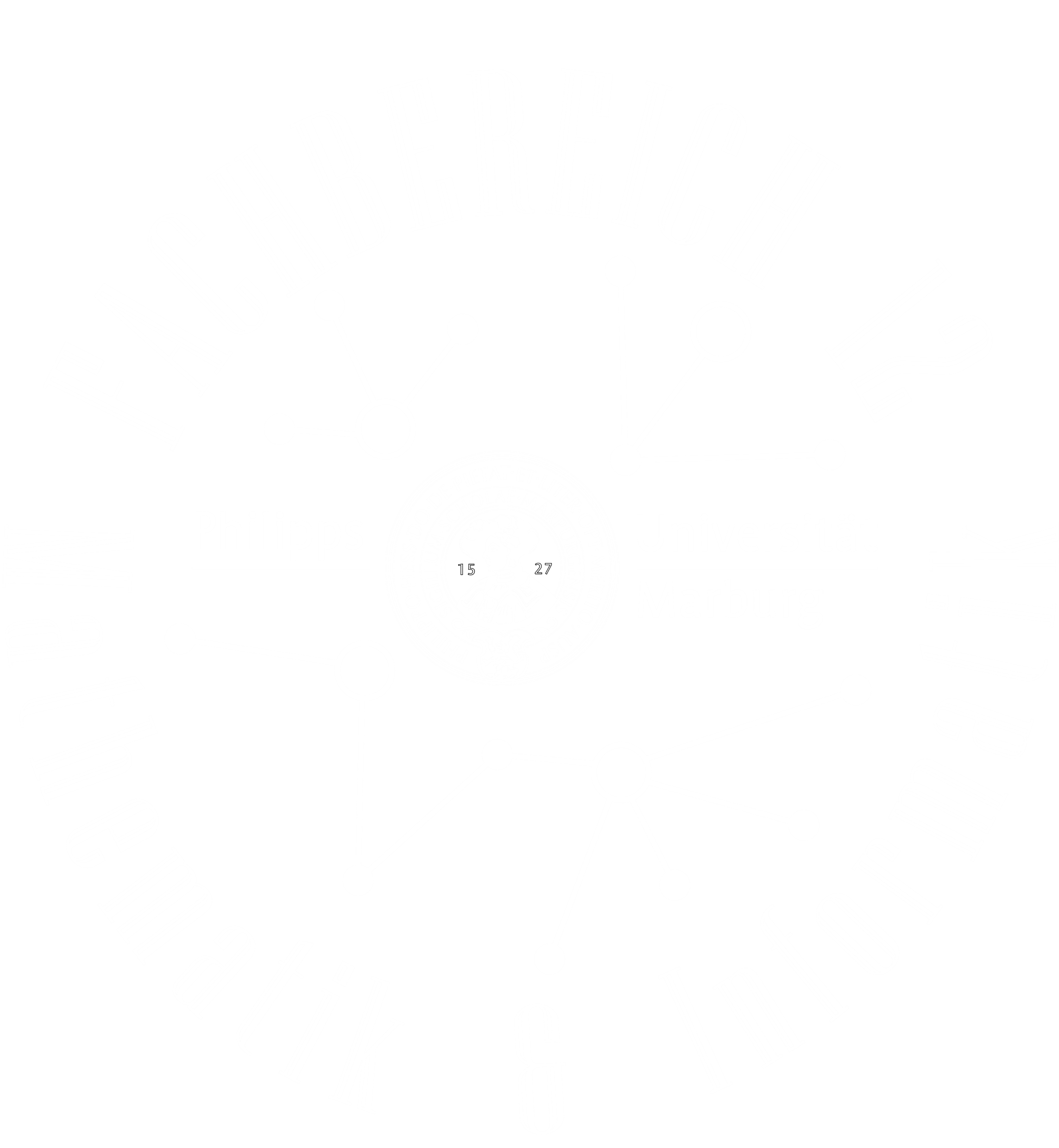 Student Council
Representation of interests of all students of the faculty
https://www.uni-marburg.de/de/fb12/fachbereich/fachschaft

Activities:
Committee work
Counseling
Events (Games evenings, Feuerzangenbowle, ...)
Student Council
fachschaft@mathematik.uni-marburg.de
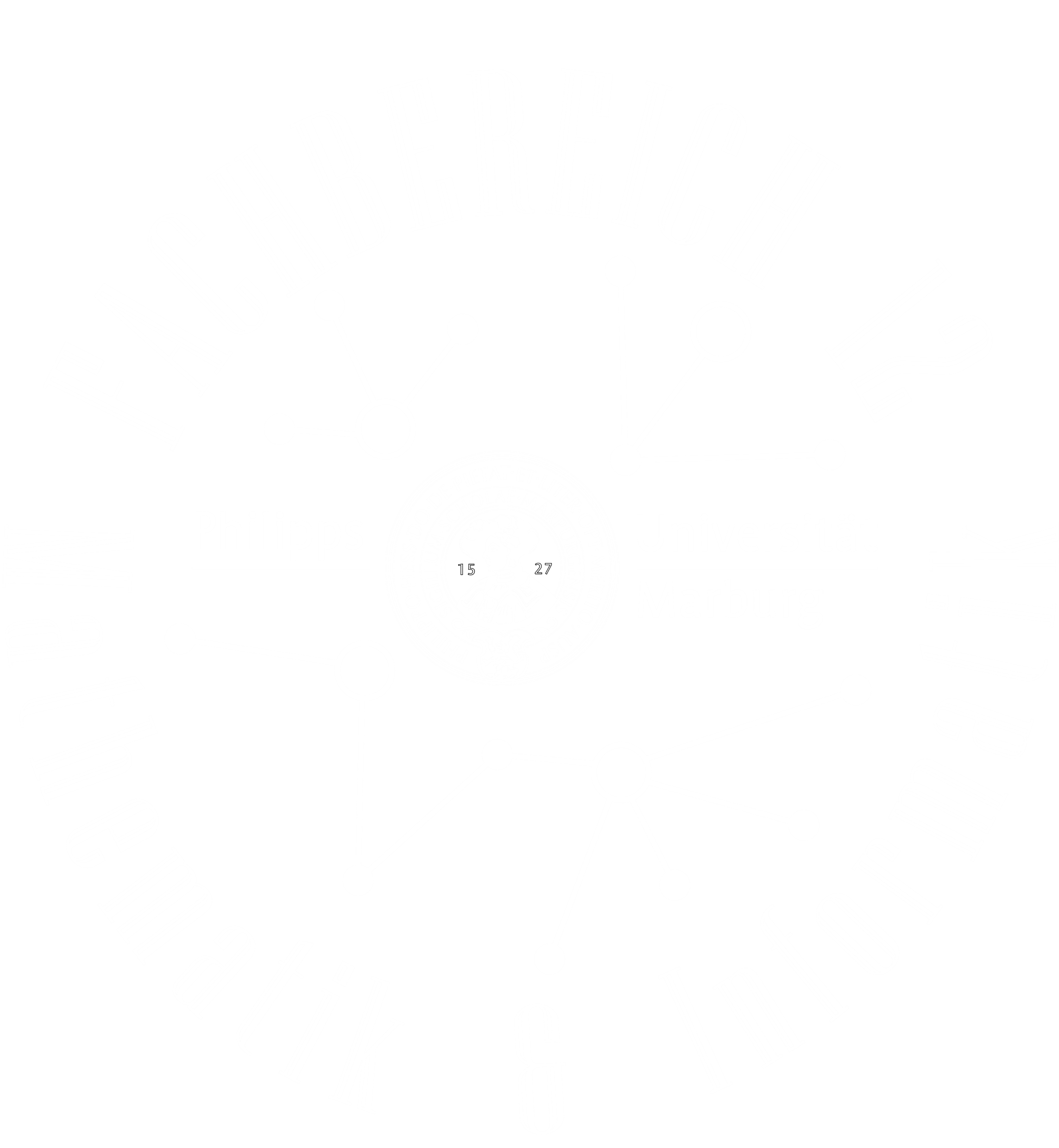 Student Council
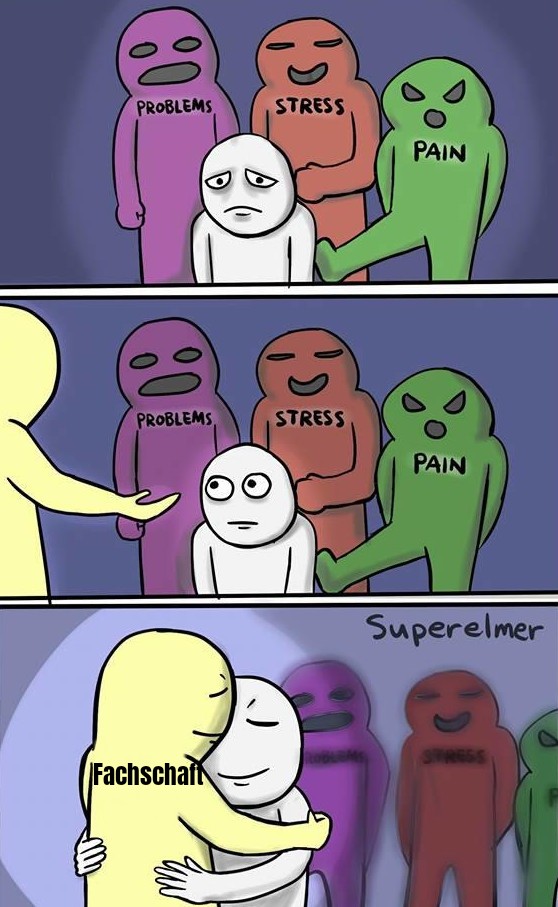 fachschaft@mathematik.uni-marburg.de
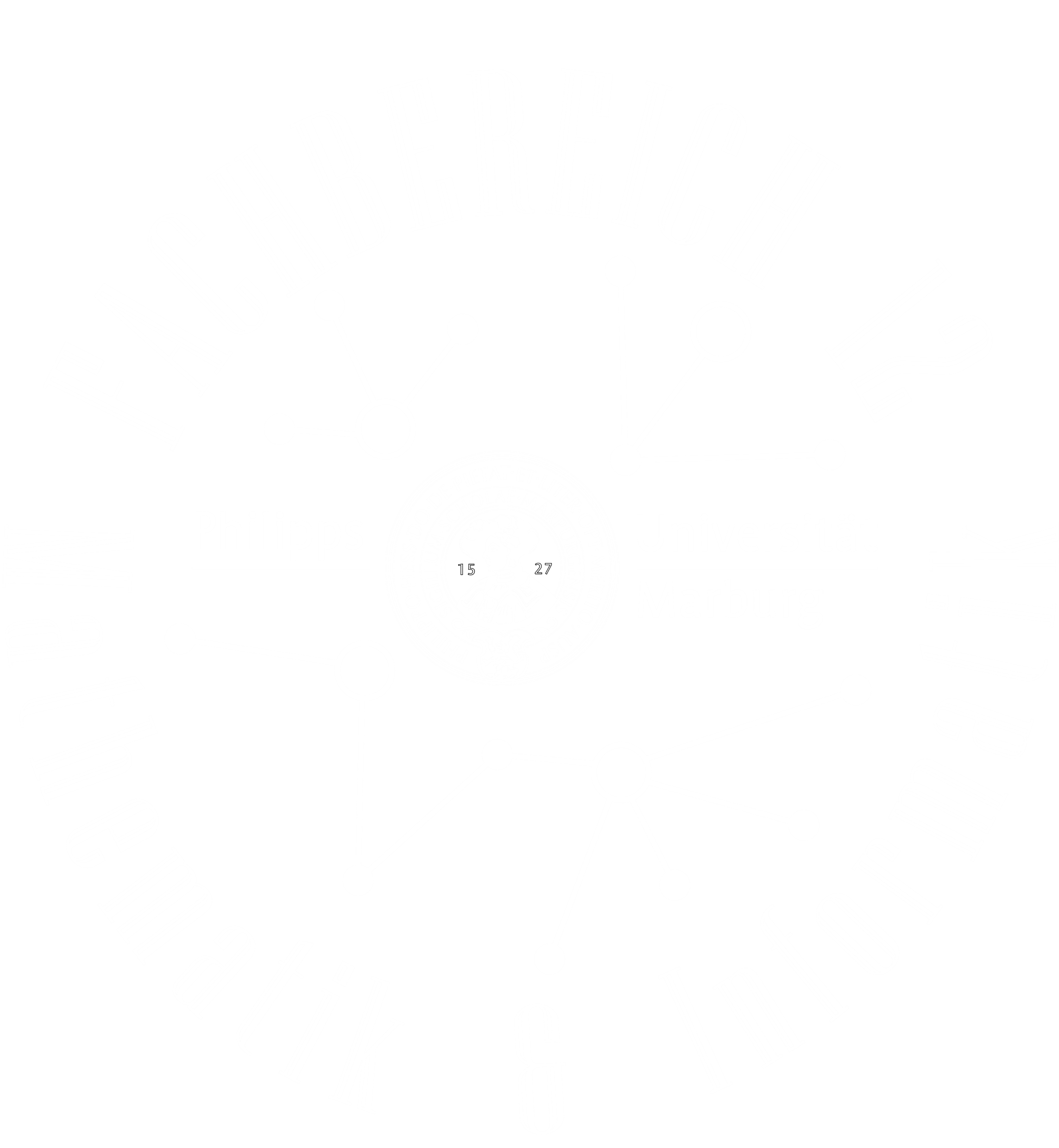 Further questions?
fachschaft@mathematik.uni-marburg.de